What fossils can tell us about the past
Task B: Palaeontology
Observe the photographs of fossils and read the paleontologist’s notes carefully.
Use all the evidence you can see to write a report about what the living thing may have been like.
You could try and deduce:
What type of animal was it?
How big was it?
Was it a predator or prey?
What did it eat?
How did it move?
Palaeontologist’s notes:
Very thin, delicate bones.
Length from head to tip of tailbone = 25 cm
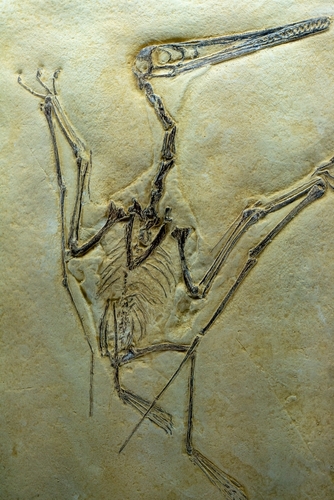 fossil 1
Travelershigh/Shutterstock.com
Palaeontologist’s notes:
Two longer horns each around 1 m long.
fossil 2
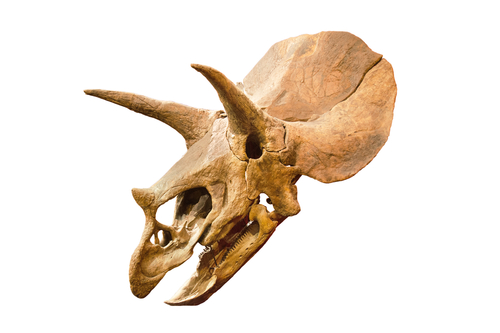 David Herraez Calzada/Shutterstock
1
v2.3
What fossils can tell us about the past
fossil 3
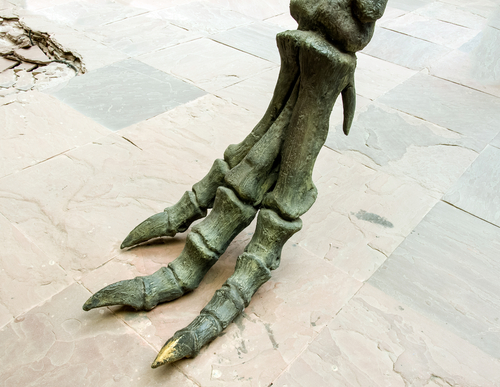 Palaeontologist’s notes:
9 footprints found near bones, each 46 cm long and around 4 m apart from each other.
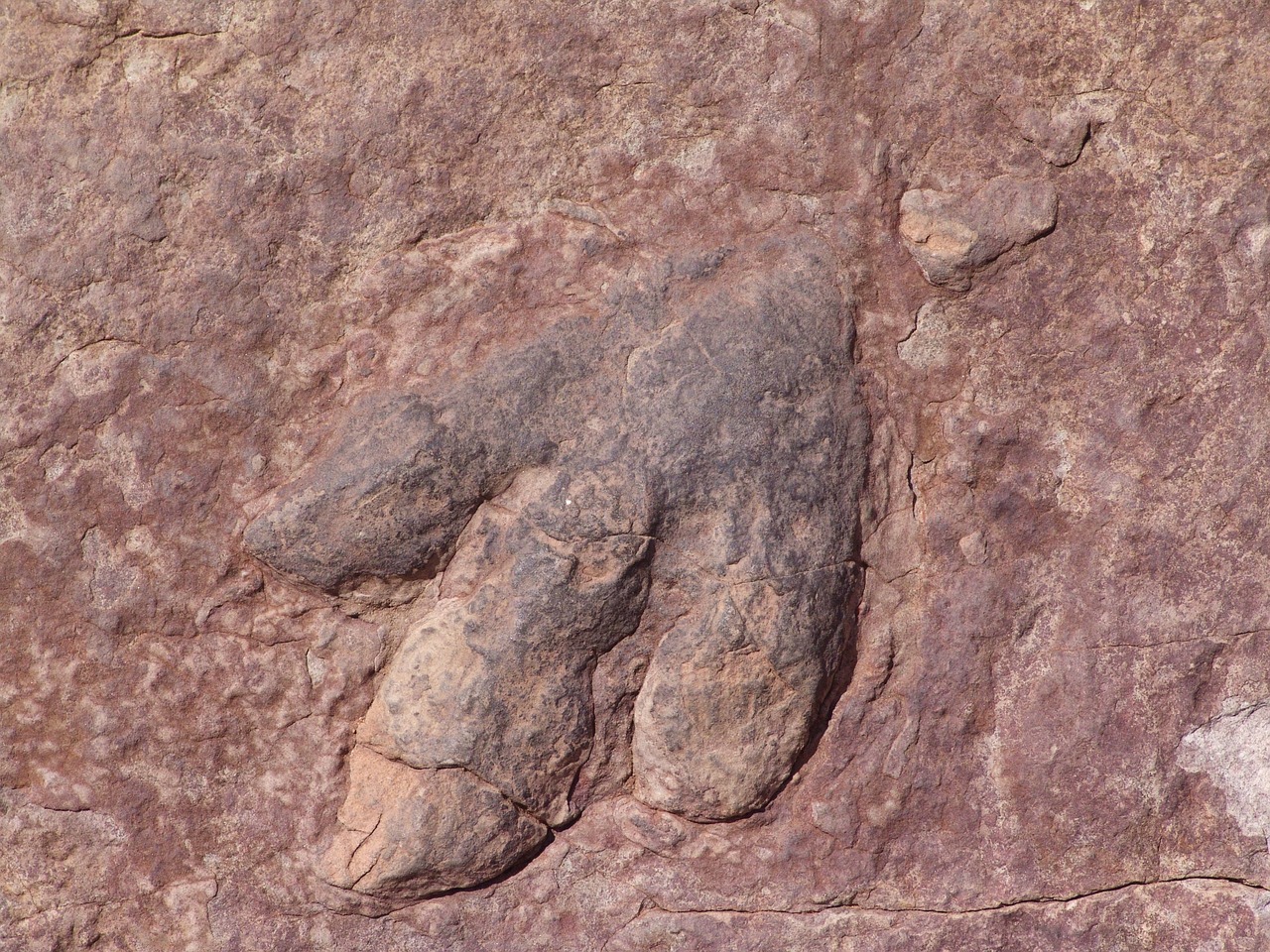 phichet chaiyabin/Shutterstock
fossil 4
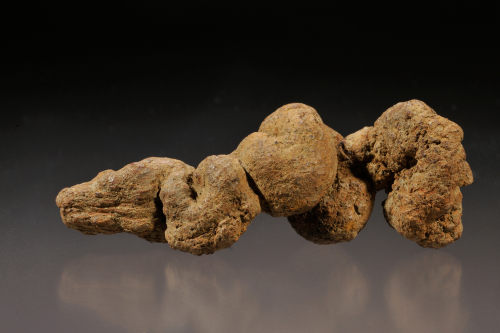 Breck P. Kent/Shutterstock
Palaeontologist’s notes:
Around 30 cm long.
Museum staff found traces of fish bones and scales embedded in coprolite.
Centre for Industry Education Collaboration.
2
v2.3